教育部审定2019义务教育教科书四年级上册第27课
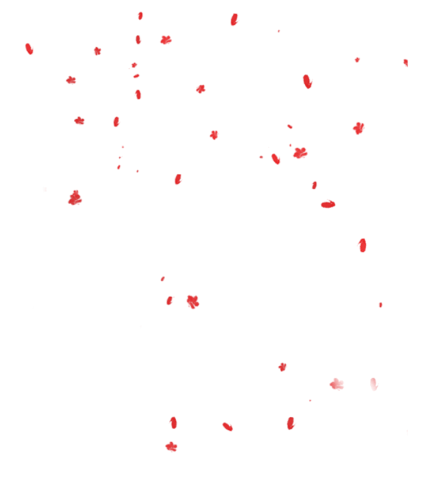 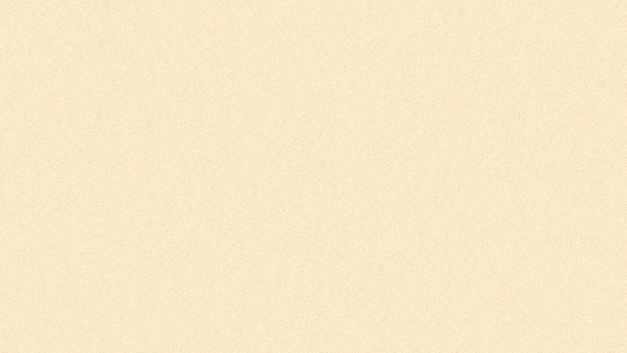 故事二则
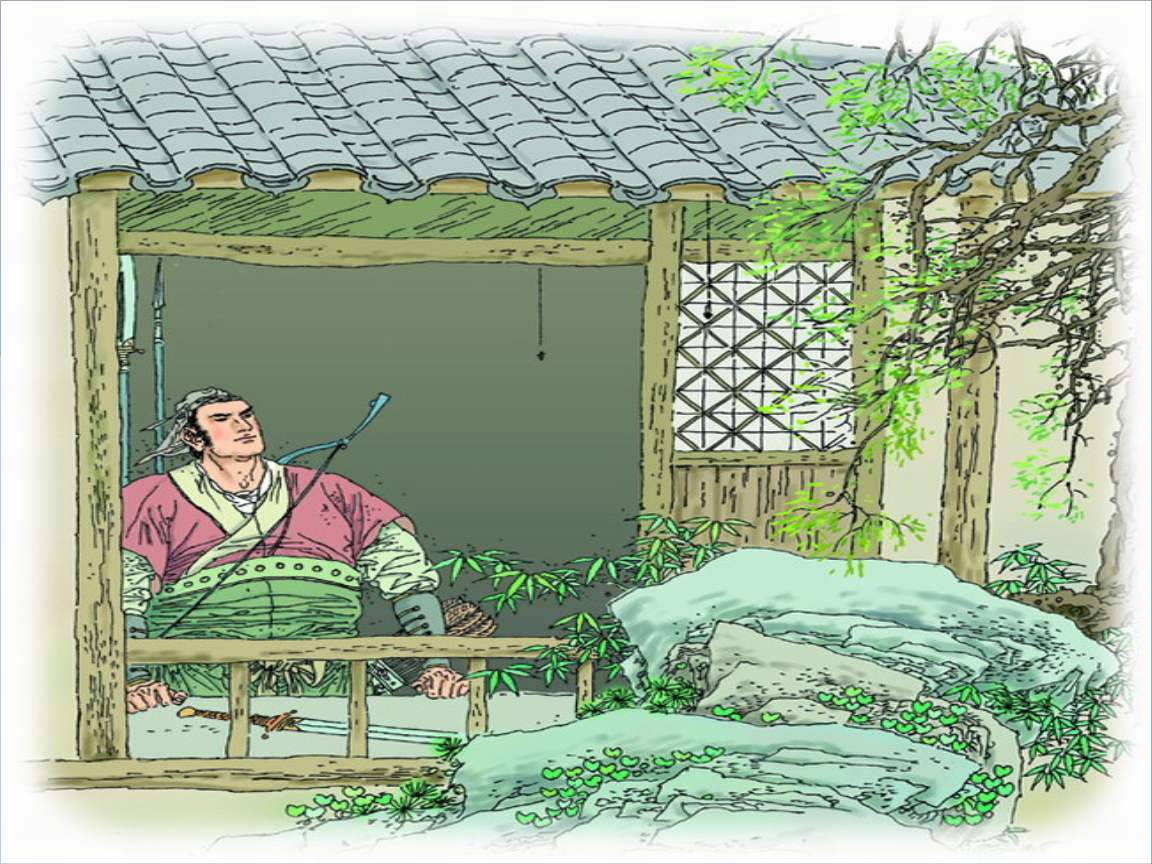 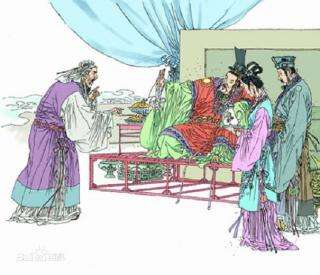 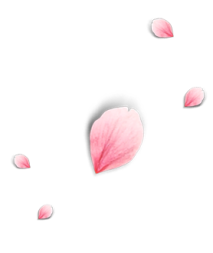 新疆乌鲁木齐市教育研究中心       鱼利明
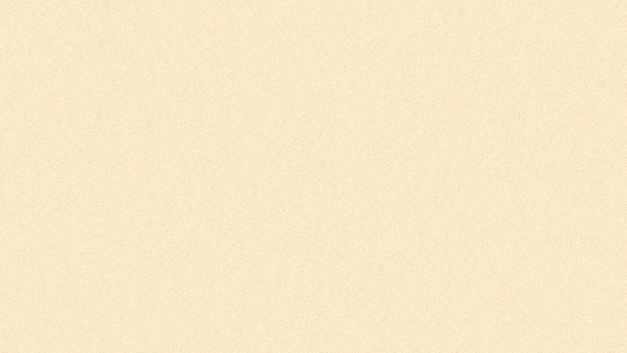 请用一个词或一句话来说说扁鹊和纪昌吧。
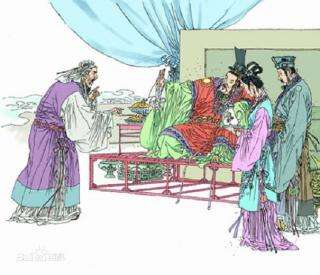 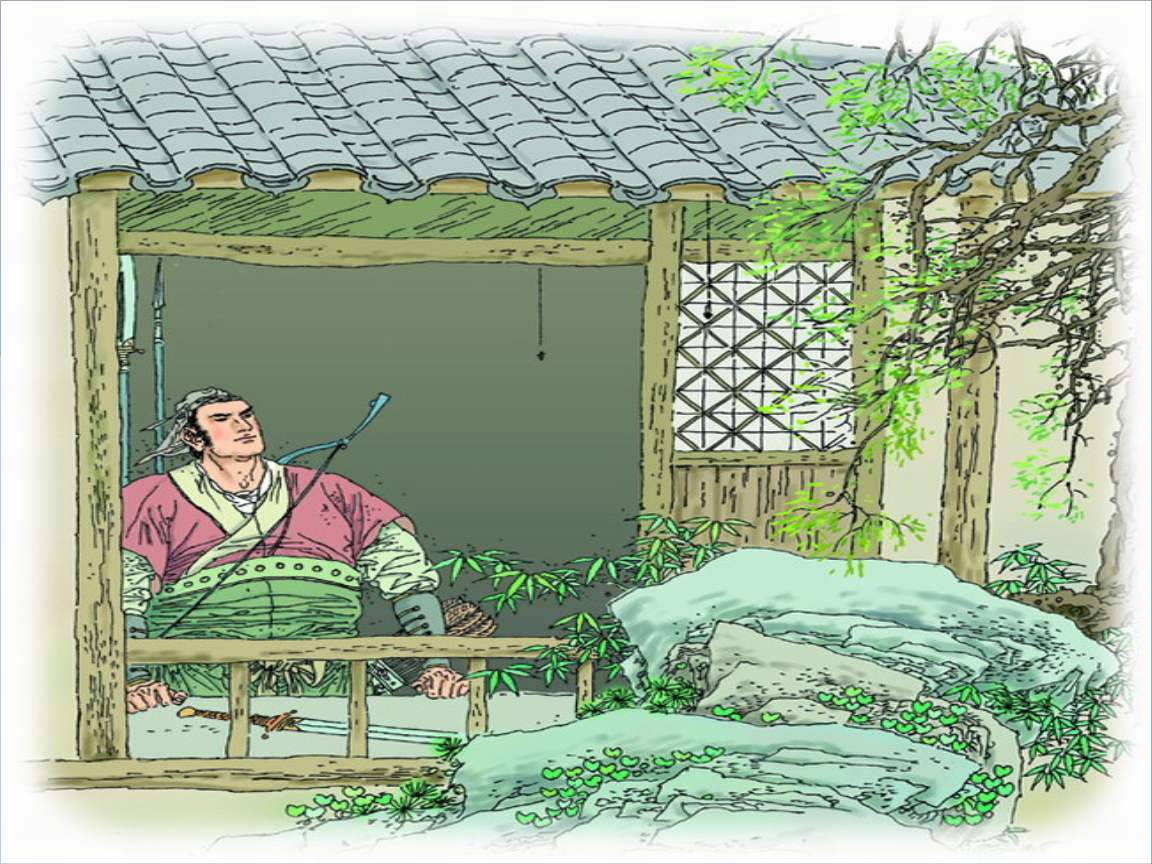 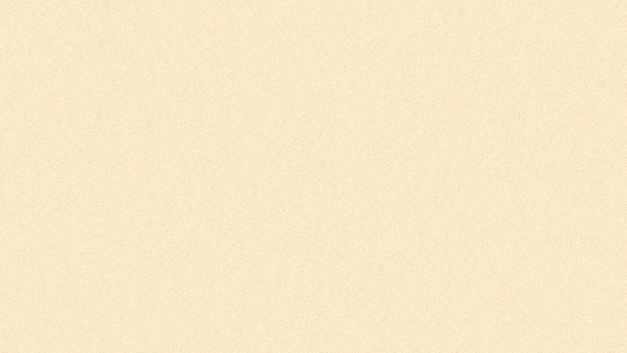 故事一《扁鹊治病》
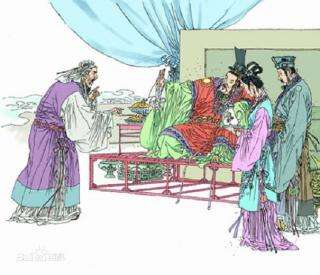 扁鹊：原名秦越人，战国时期医学家，中医利用切脉诊断的创始人。
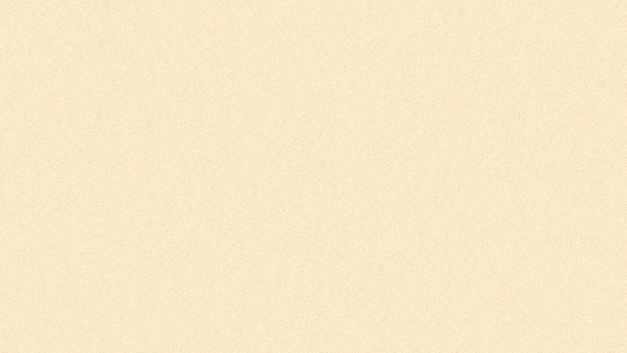 默读，提取关键词填写表格。
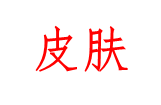 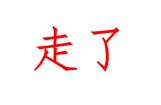 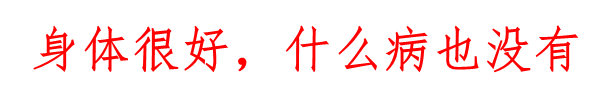 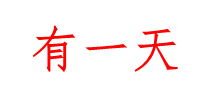 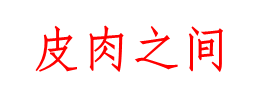 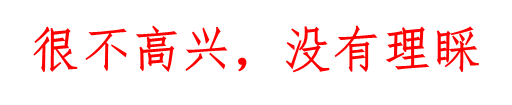 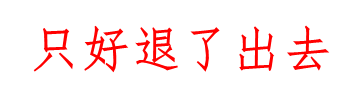 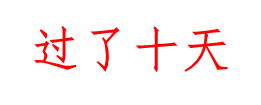 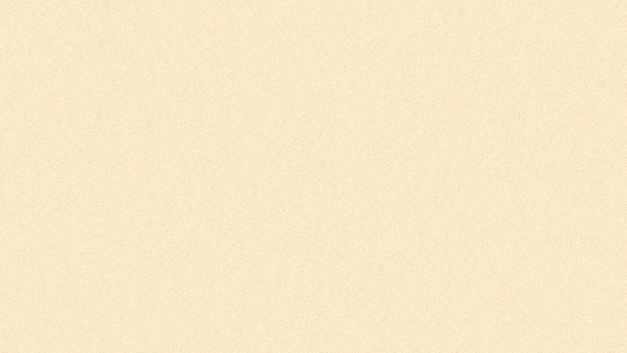 默读，提取关键词填写表格。
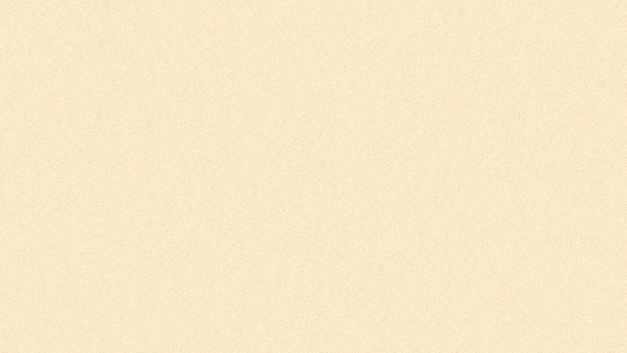 默读，提取关键词填写表格。
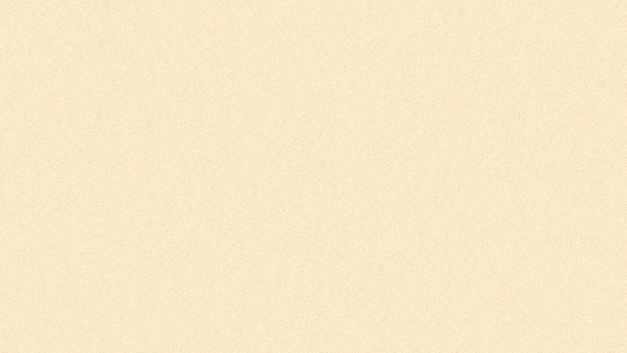 故事二《纪昌学射》
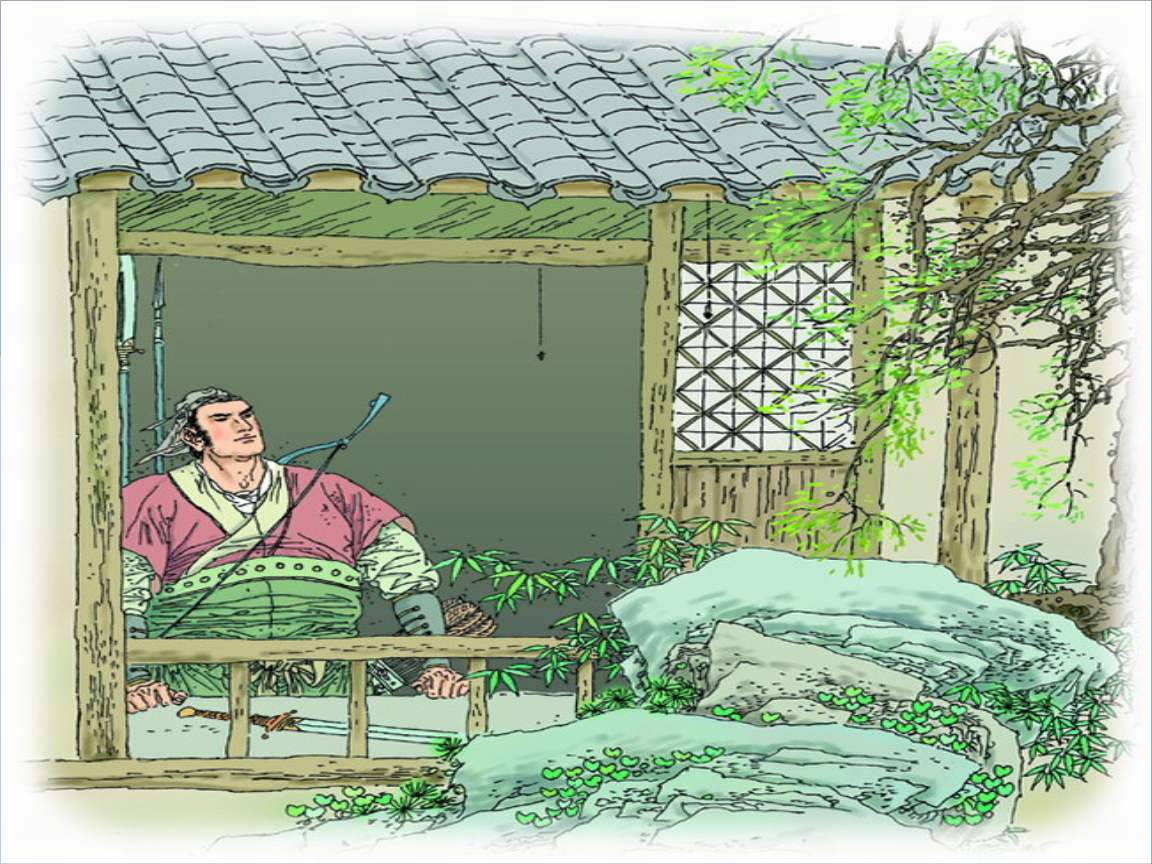 默读，提取关键词填写表格。
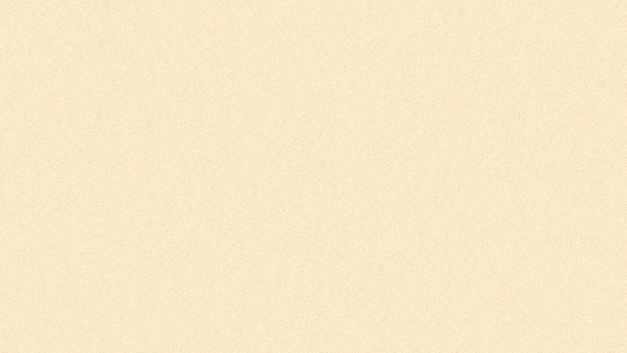 默读，提取关键词填写表格。
练眼力
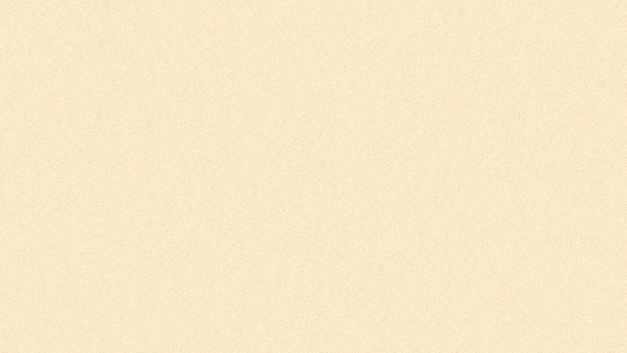 成了百发百中的射箭能手。
开始教他怎样开弓，怎样放箭。
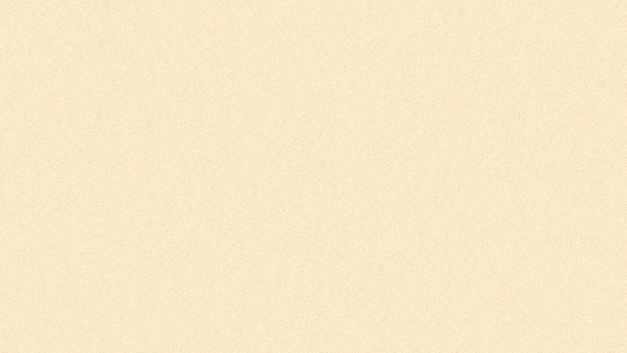 故事二《纪昌学射》
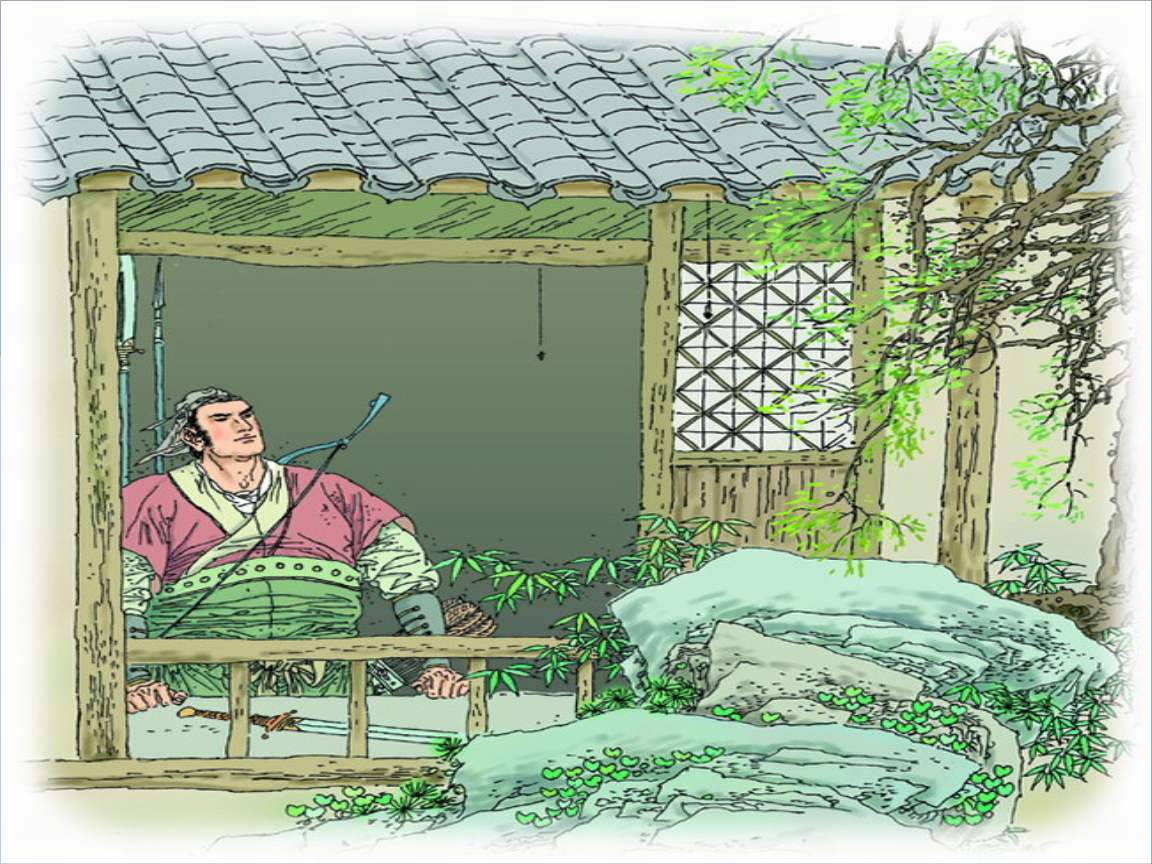 默读，勾画出飞卫说的话。
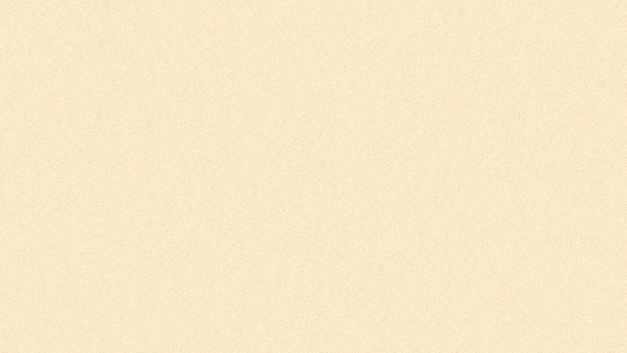 1.你要想学会射箭，首先应该下功夫练眼力。你要牢牢地盯住一个目标，不能眨眼!

2.虽然你已经取得了不小的成绩，但你的眼力还不够。你要练到把极小的东西看得很大，把模糊难辨的东西看得很清楚，那时候再来见我。

3.你就要成功了!
飞卫的话在表达上有没有技巧？
《韩非子》
《列子》
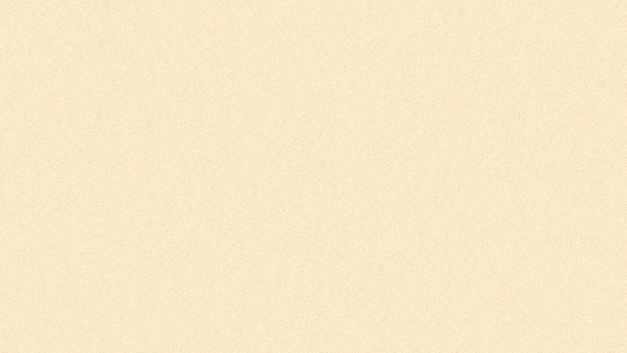 推荐选读
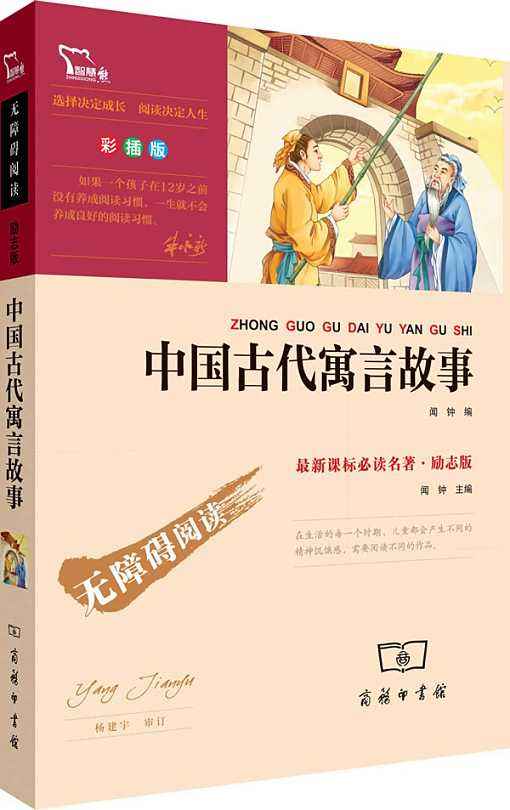 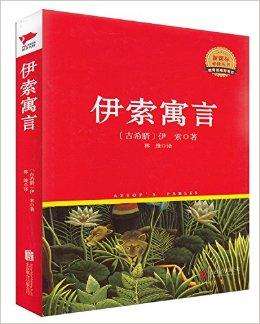 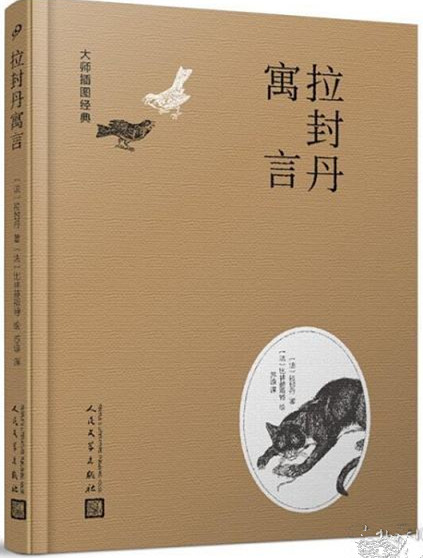 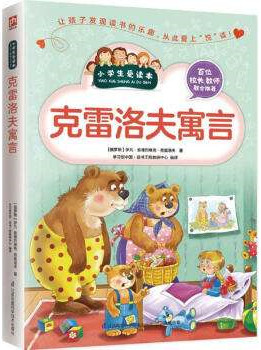 故事一
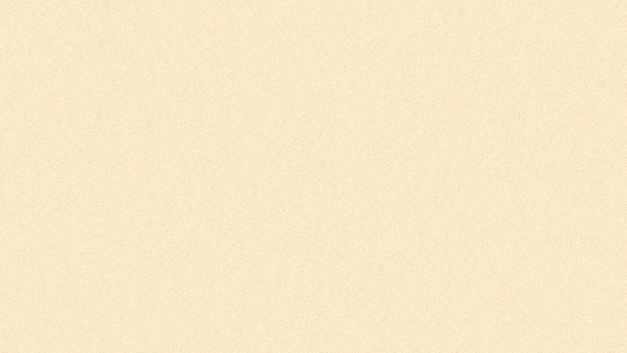 小虫和大船
        从前，一家船厂正在造一艘大船。
        有个供人挑选了一块木板，大小正合适，想把它用上去，仔细一看，木板上有个虫的窟窿，就对船主说：“这块木板有蛀虫，不能用啦！”船主看了看，说：“这麽个小窟窿，碍不了大事。”他让工人把那块木板钉到船上去了。
        大船造好了。在海上行了几年，没有什么事故。可是后来，蛀虫越来越多，船舷和船舱的木板上，都出现了许多小窟窿。
        有一次，船上装满了贵重的货物，刚离开港口，海上起了风暴。船在狂风大浪中颠簸，虫蛀的木板被浪头打穿了，海水直往船舱里灌。船渐渐下沉。一个巨浪打来，大船沉没了。
        小小的蛀虫，竟毁了一艘大船。
                                                                                    ——选自《克雷洛夫寓言》
故事二
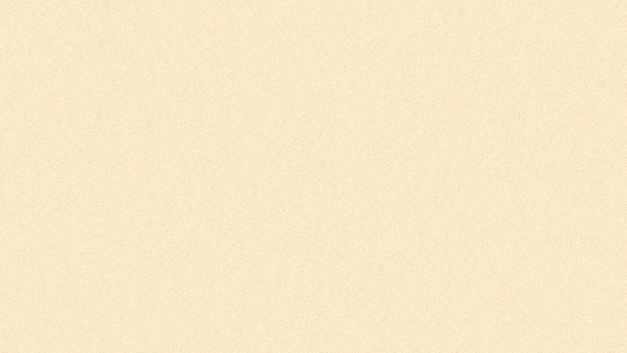 曲（qū）突徙（xǐ）薪（xīn） 
        有位客人到某人家里做客，看见主人家的灶上烟囱是直的，旁边又有很多木材，就忠告主人说：烟囱要改曲（曲突），木材须移去（徙薪），否则容易发生火灾。主人听了没当回事。不久主人家果然失火，邻居们跑来救火，终于将火扑灭。主人烹羊宰牛来宴请四邻，以酬谢他们救火的功劳。有人对主人说：“如果你当初听了那位客人的话，今天也不用准备筵席，而且没有火灾的损失。现在论功答谢，因救火而‘焦头烂额’的人被奉为上宾，当初建议你‘曲突徙薪’的人却没有被感恩，这不合情理啊！”主人顿时省悟，赶紧去邀请那位客人。
                                                                ——选自《中国古代寓言故事精选》
故事三
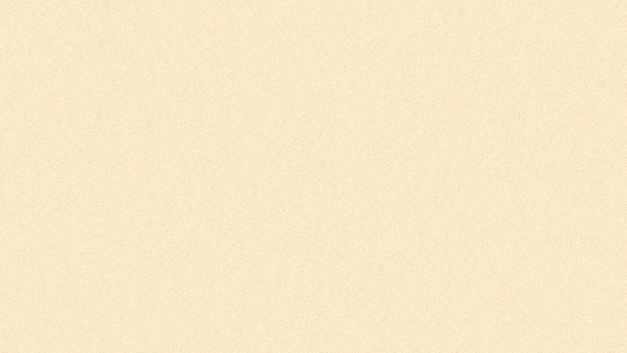 薛谭学讴
        薛谭向秦青学习唱歌，还没有学完秦青的技艺，就以为学尽了，于是便告辞回家。秦青没有劝阻他，在城外大道旁给他送行，秦青打着节拍，高唱悲歌。那歌声使路边的树林都振动了，使空中的飞云也停住了。薛谭听了后便向秦青道歉并请求能返回继续跟秦青学习唱歌，从此，一辈子不再说回去的事了。
                                                                                 ——选自《列子·汤问》
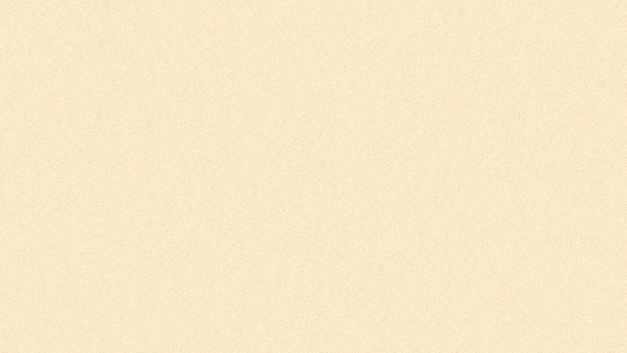 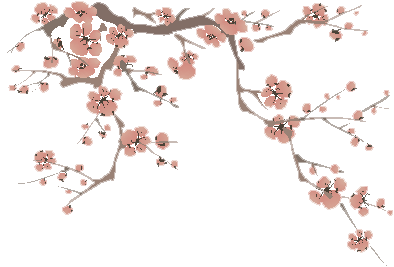 下列生活中的情境你能用刚才的结合故事及得到的启示进行劝诫吗？

情境一：某社区对新冠病毒疫情防控措施不到位。
情境二：奶奶感觉身体不适，可是总不愿去医院。
情境三：某位同学练习书法不注重基本笔画的练习。
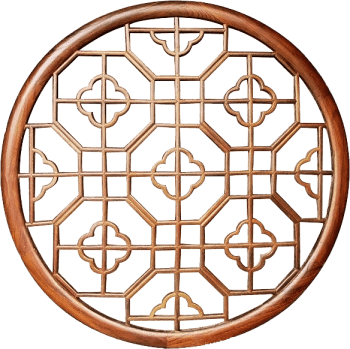